4.4					              Linjära funktioner
En formel är ett uttryck som beskriver samband med hjälp av symboler.
Ett exempel är formeln för cirkelns omkrets, O = π ∙ d .
y = 2x – 1
Funktioner skrivs ofta som en formel, till exempel så här:
I formeln kan vi sätta in olika värden på x och räkna ut motsvarande värden på y.
Exempel:
Om x = 0 så är y = 2 · 0 – 1 = 0 – 1 = –1
Om x = 1 så är y = 2 · 1 – 1 = 2 – 1 = 1
osv…
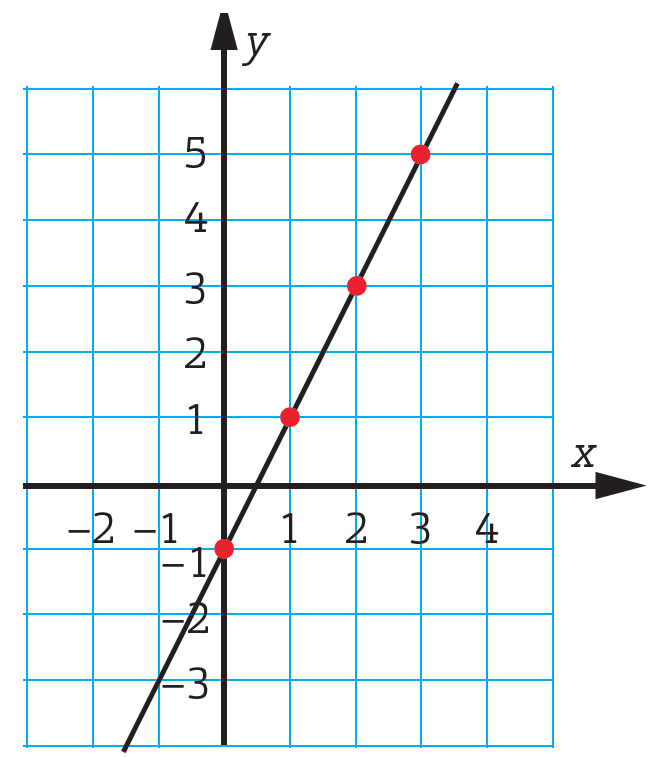 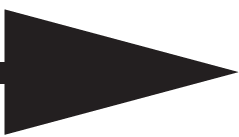 Vi prickar in punkterna i ett koordinatsystem och ritar grafen.

Punkterna ligger på en rät linje.
I en värdetabell skriver vi in några värden på x och y som hör ihop.
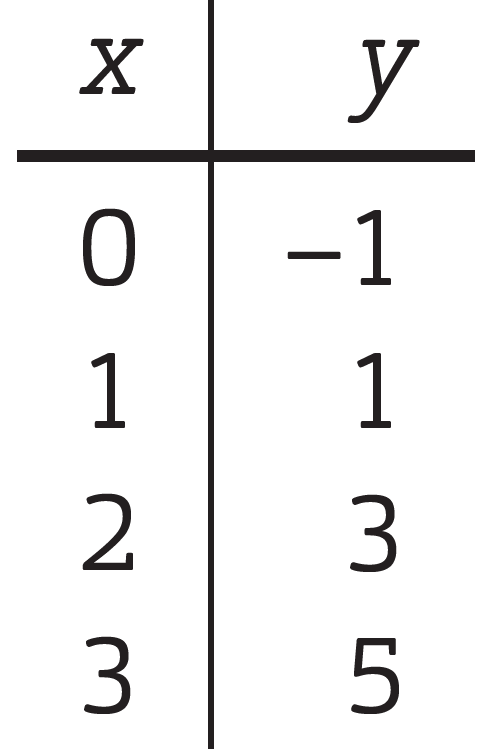 En funktion, som till exempel y = 2x – 1, beskriver matematiskt hur variabeln y beror av variabeln x.
En funktion, vars graf är en rät linje, kallas en linjär funktion.
y kallas för beroende variabel och x för oberoende variabel.
Linjära funktioner
Formeln för linjära funktioner kan skrivas:
y = kx + m
I formeln är k och m konstanter, det vill säga bestämda tal.
Formeln kallas ofta för räta linjens ekvation.
Vad betyder k i formeln?
I det här koordinatsystemet har vi ritat in tre linjer.
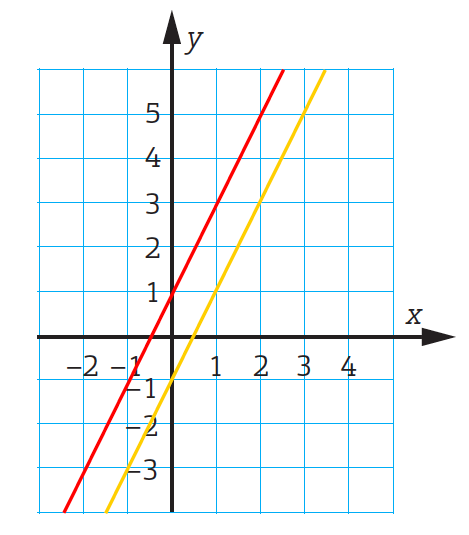 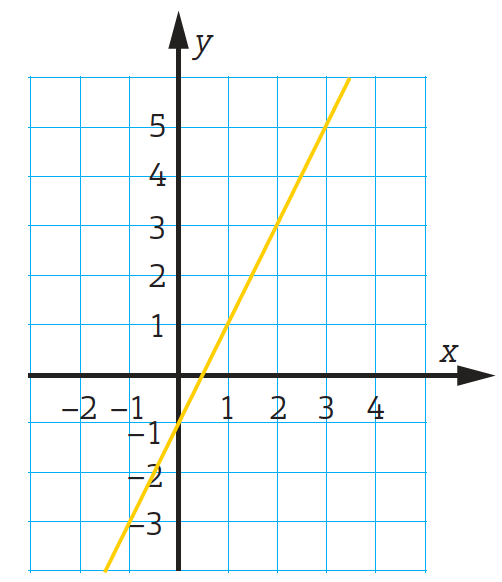 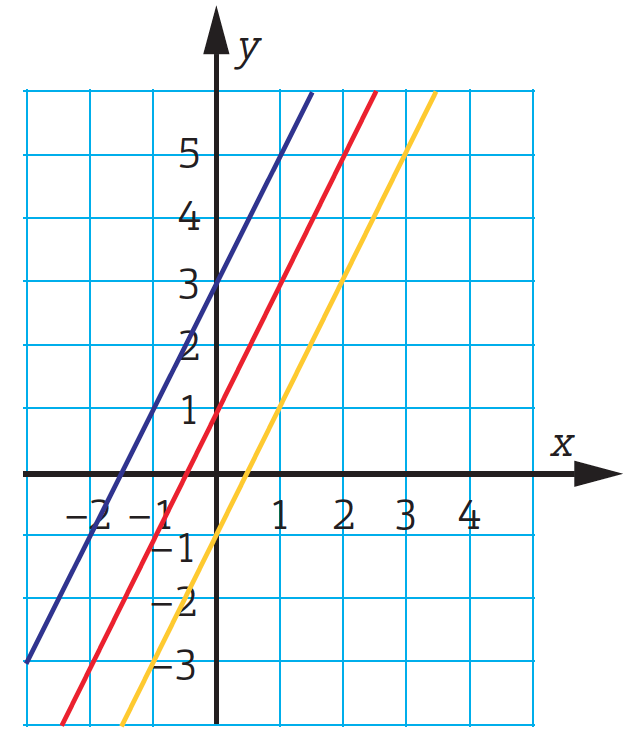 y = 2x – 1
Röd linje:
Blå linje:
Gul linje:
y = 2x + 1
y = 2x + 3
Vi ser att de tre linjerna är parallella. De har samma lutning. Alla har k-värdet 2.
k-värdet avgör hur en linje lutar. Vi kallar k-värdet för linjens riktningskoefficient.
I det här koordinatsystemet har vi ritat in fyra linjer.
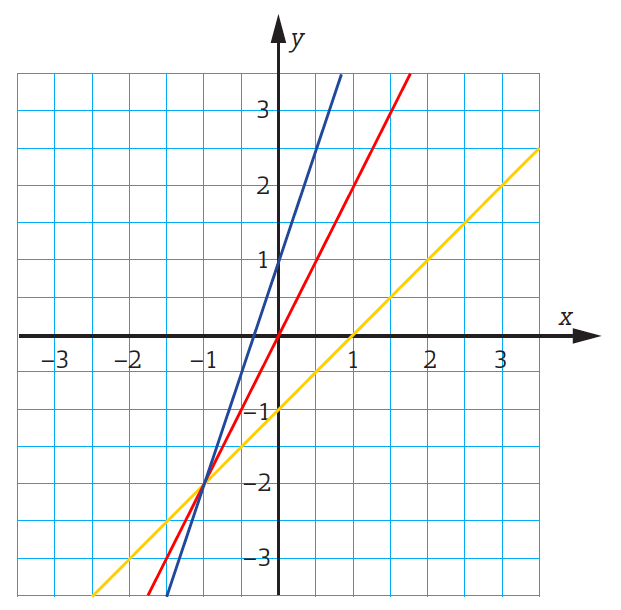 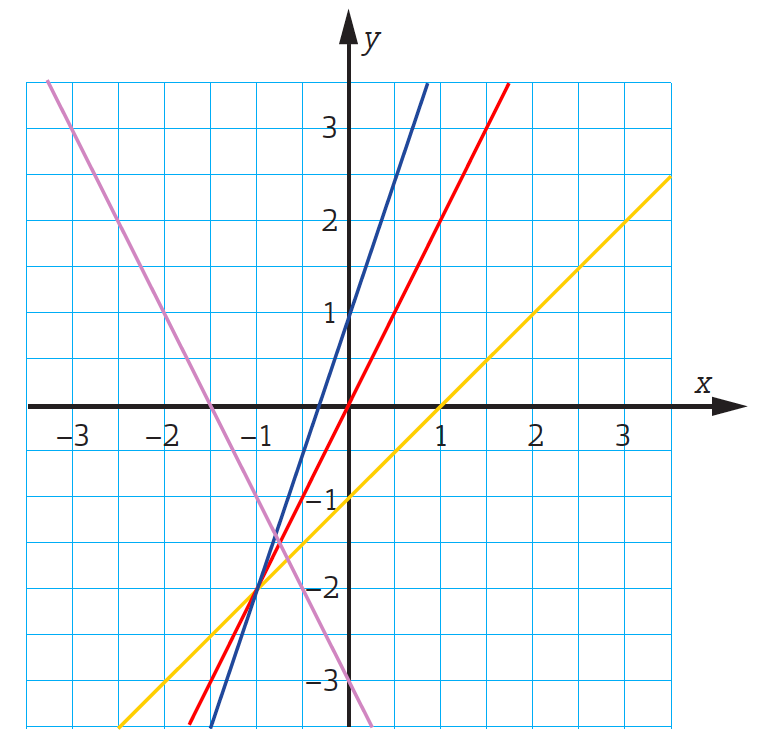 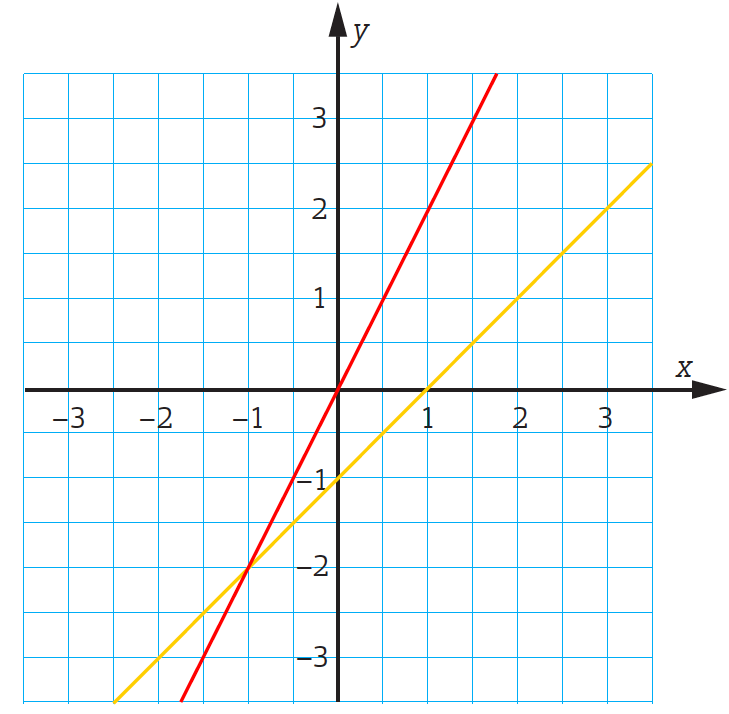 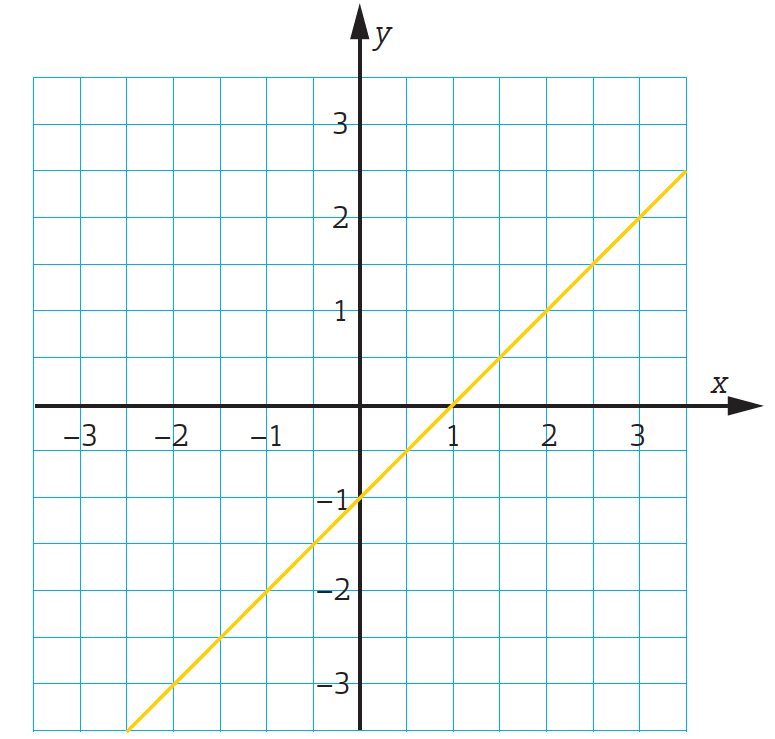 y = x – 1
y = 2x
y = 3x + 1
Röd linje:
Blå linje:
Lila linje:
Gul linje:
y = – 2x – 3
Vi ser på den gula, röda och blå linjen att ju högre k-värdet är, desto mer lutar linjen.
Den lila linjen lutar åt motsatt håll. Det beror på att k = –2, det vill säga ett negativt k-värde.
När linjen lutar ned åt höger säger man att den är fallande.
När den lutar upp åt höger är den stigande.
Vad betyder m i formeln?
I det här koordinatsystemet har vi ritat in tre linjer.
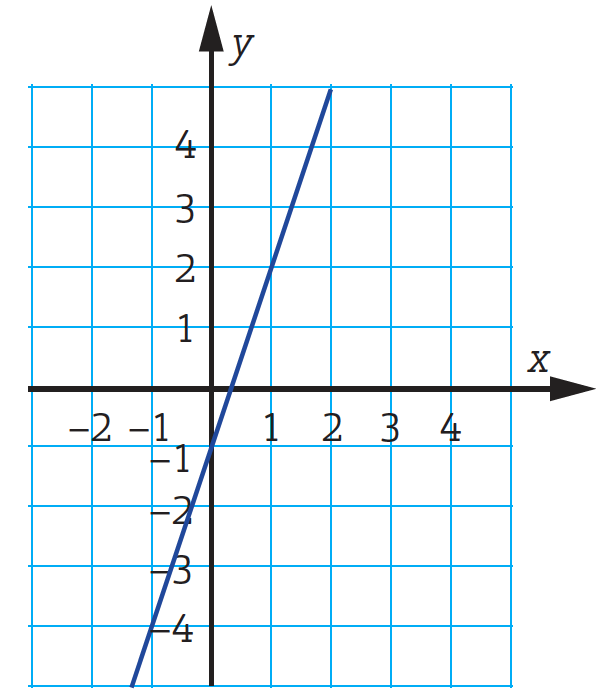 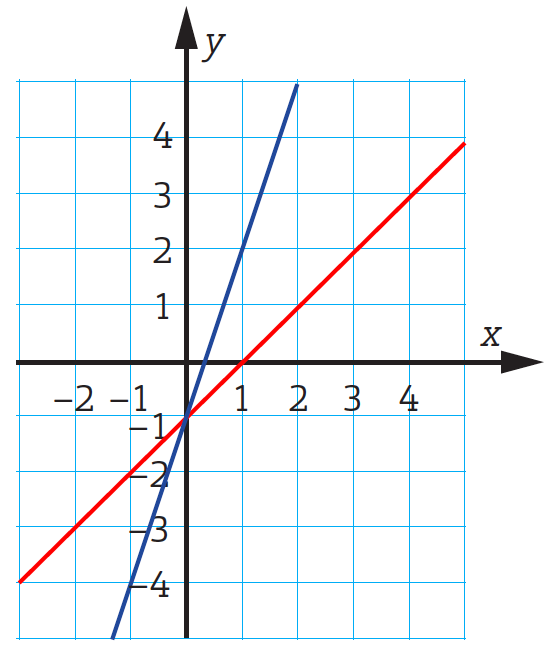 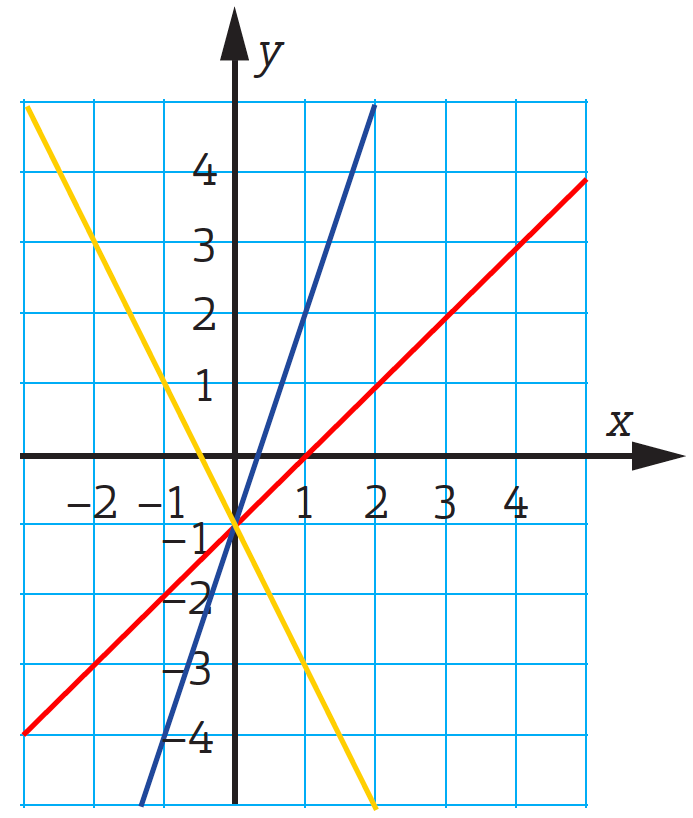 y = 3x – 1
y = x – 1
y = –2x – 1
Gul linje:
Röd linje:
Blå linje:
Vi ser att alla linjerna går genom den punkt där x = 0 och y = –1.

			Alla funktionerna har m-värdet –1.
Det betyder att m-värdet hos en linjär funktion är lika med y-värdet i linjens skärningspunkt med y-axeln , det vill säga när x = 0.
Vilken är funktionen?
Här ser du grafen till en funktion. Men vilken är funktionen?
Eftersom grafen är en rät linje utgår vi från formeln för linjära funktioner:
y = kx + m
Linjens m-värde är där linjen skär y-axeln
Linjens k-värde är linjens lutning
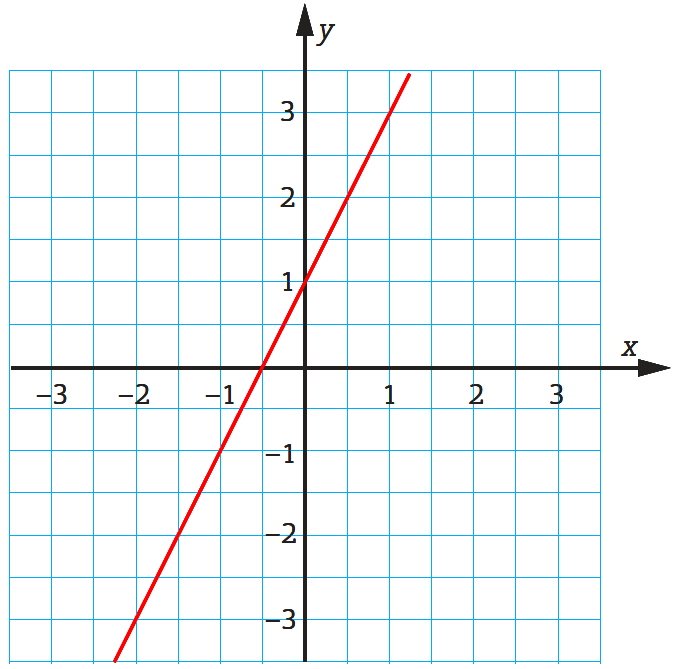 2 steg
När x-koordinaten ökar med 1 så ökar y-koordinaten med 2.
m = 1
1 steg
k = 2
k =
y = 2x + 1
förändringen i y-led
2
k =
2
=
=
förändringen i x-led
1
Exempel:
Vilket k-värde och vilket m-värde har följande linjer?

a) y = 5x + 4 					b) y = x – 3
a)   y = kx + m
b)   y = kx + m
y = 5x + 4
y = x – 3
Om du skriver om funktionen som y = 1x – 3, så  ser du att k-värdet är 1 och m-värdet är –3.
k =
5
1
k =
-3
m =
m =
4
Svar :
k = 5 och m = 4  
k = 1 och m = -3
Exempel:
Vilka är funktionerna?
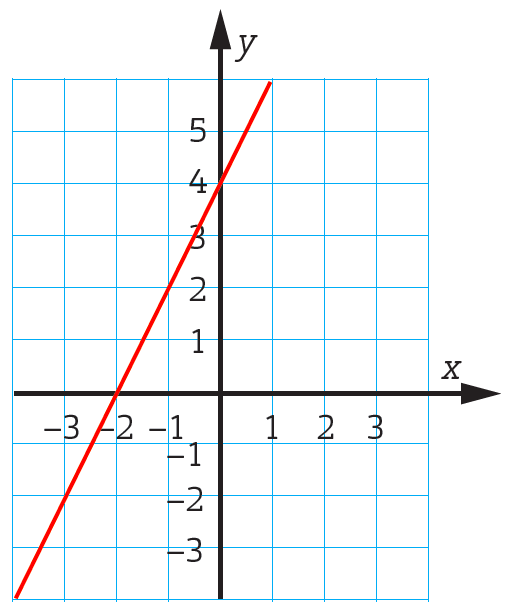 a)
a)   y = kx + m
2 steg
k =
2
1 steg
4
m =
y = 2x + 4
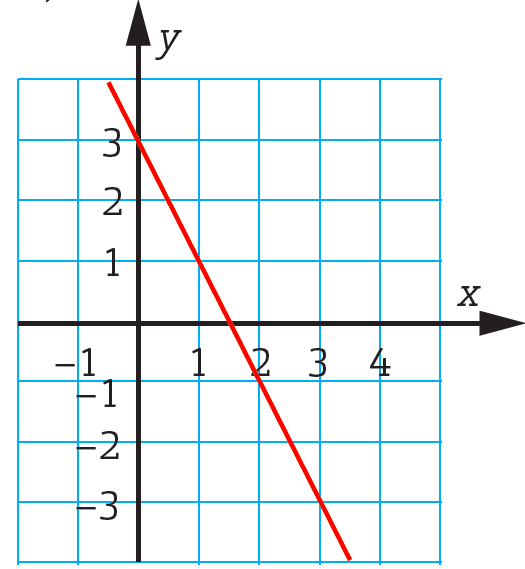 b)
b)   y = kx + m
1 steg
k =
-2
- 2 steg
m =
3
y = -2x + 3
Exempel:
y = –4x – 8 är en linjär funktion. I vilken punkt skär grafen x-axeln?
–4x – 8  =
0
Där grafen skär x-axeln är y = 0. Ersätt y med 0 och lös ekvationen för att få x-värdet.
– 4x + 4x – 8 =
0 + 4x
4x
–8 =
–8
4x =
4x
–8
=
4
4
–2
x =
Skärningspunkten är (–2, 0)
Svar :
Grafen skär x-axeln i punkten (–2, 0).
Exempel:
Vilka är funktionerna?
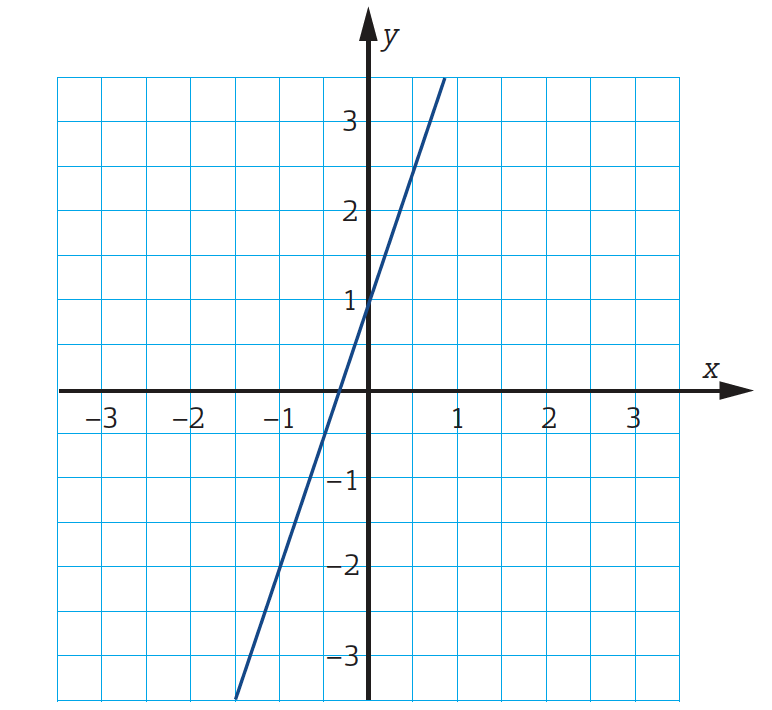 a)
a)   y = kx + m
k =
3
m =
1
y = 3x + 1
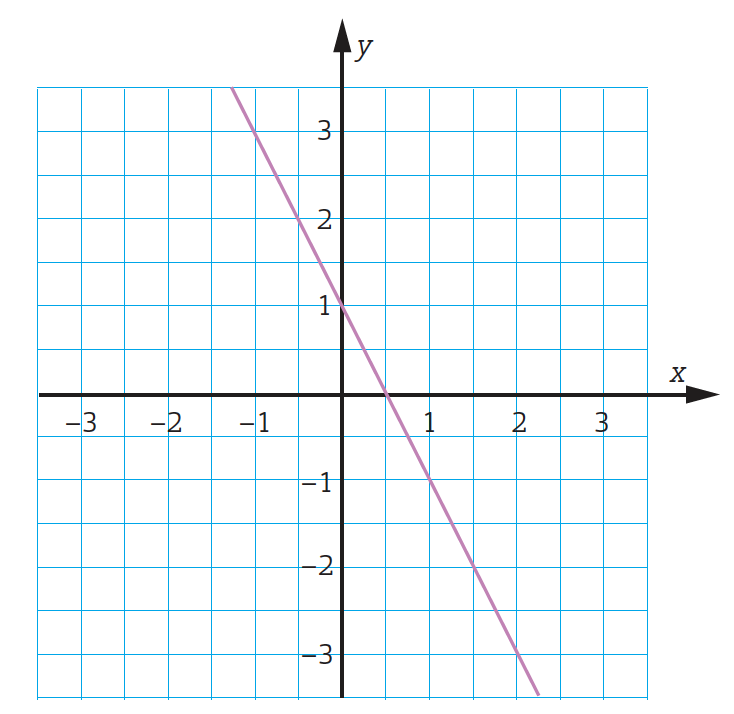 b)
b)   y = kx + m
k =
–2
m =
1
y = –2x + 1